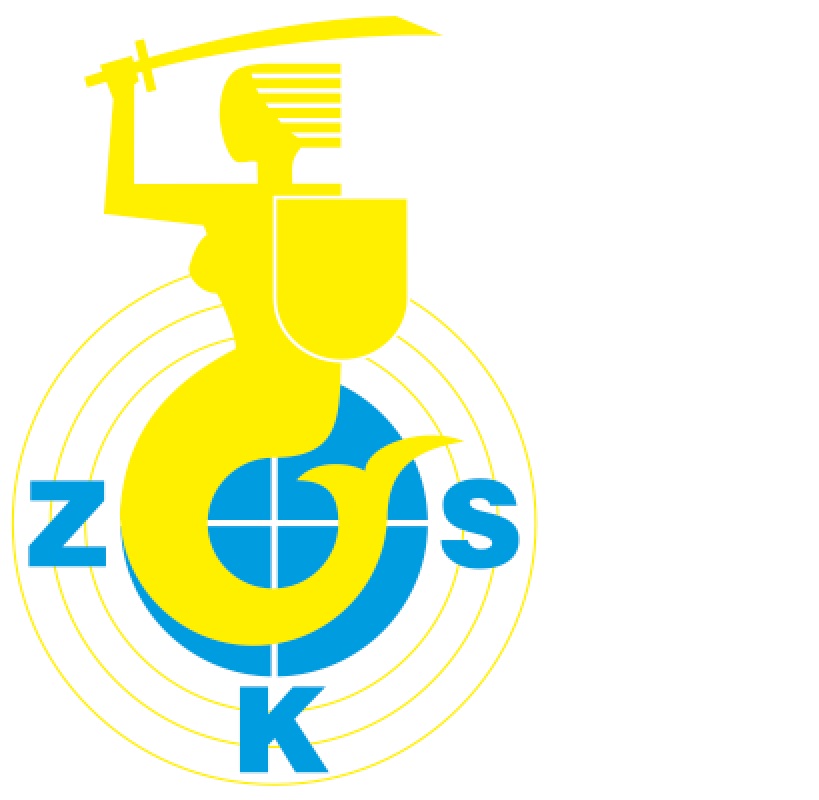 Konkurencje w strzalaniach do rzutków wg ISSF
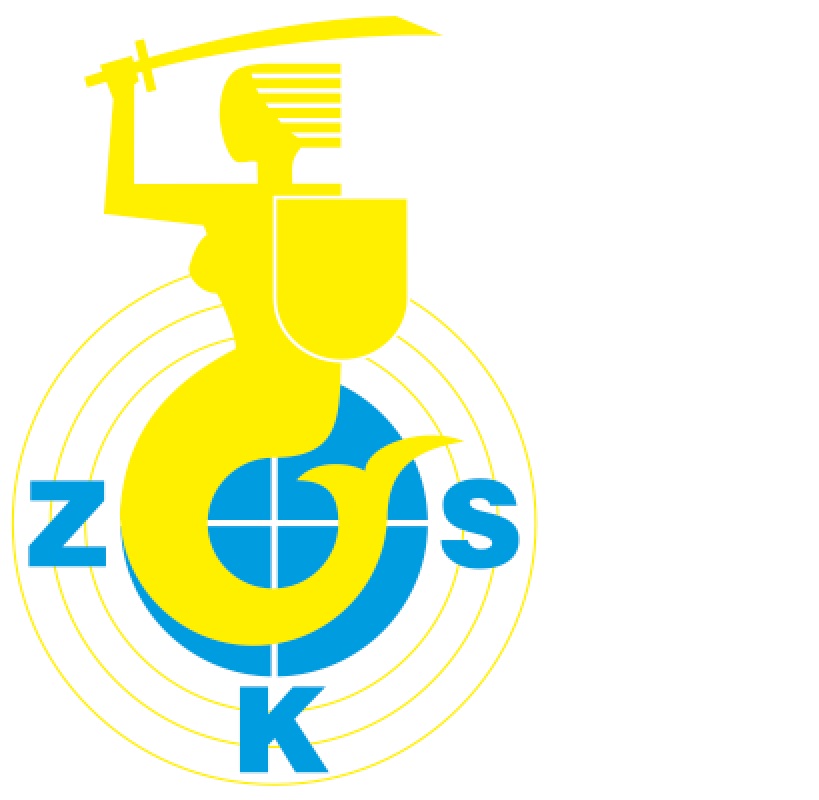 Konkurencje
Trap
Double Trap
Skeet
Automatic Trap
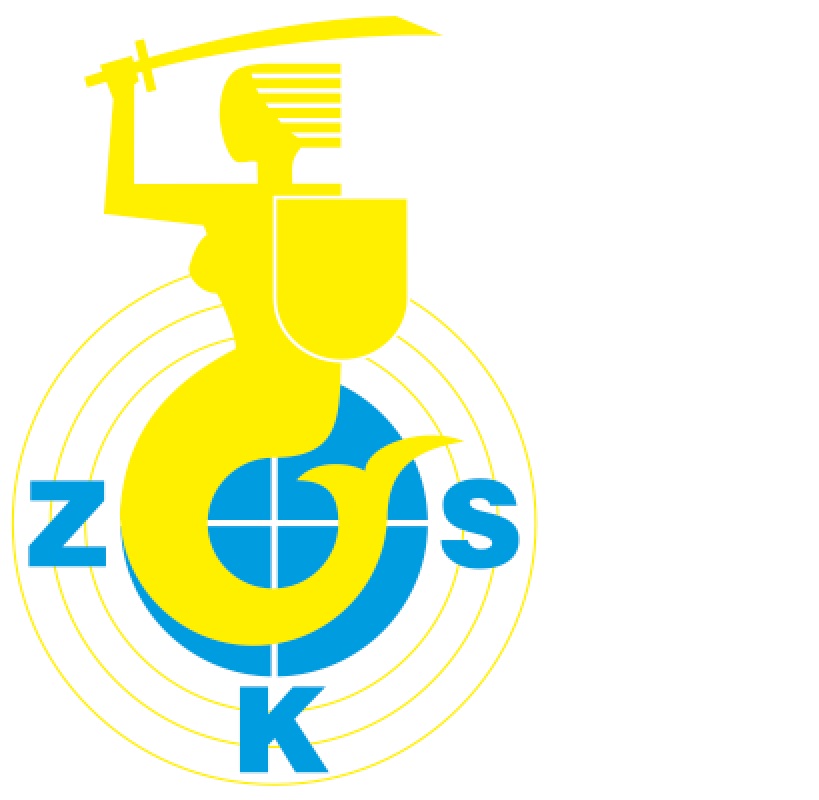 Sprzęt i amunicja
Może być używana wszelkiego typu broń z lufami gładkimi, także półautomatyczna, której kaliber nie przekracza kalibru. Broń o kalibrze mniejszym niż 12 może być używana.
Długość łuski naboju nie może przekraczać 70 mm
Masa ładunku śrutu nie może być większa niż 24, 5 g.
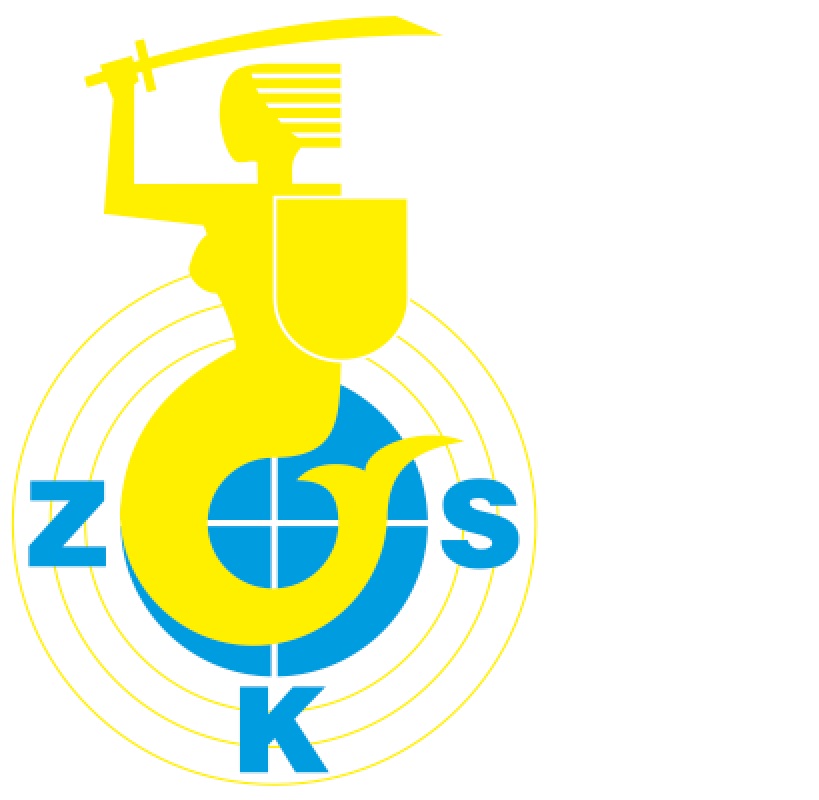 Trap
Konkurencja polega na strzelaniu ze strzelb śrutowych do rzutków o średnicy 110 mm, wysokości 25-26 mm i masie 105 g, wyrzucanych ze schronu w odległości 15 m od linii pięciu stanowisk strzeleckich.


Do każdego rzutka mogą być oddane 2 strzały. Po oddaniu strzału do rzutka strzelec nr 1 musi być gotowy do przejścia na stanowisko nr 2,  kiedy tylko strzelec na stanowisku nr 2 wystrzeli do swojego rzutka. Pozostali strzelcy w grupie muszą postępować tak samo poruszając się od strony lewej do prawej.


Trap 75 (kobiety) Trap 125 (mężczyźni)
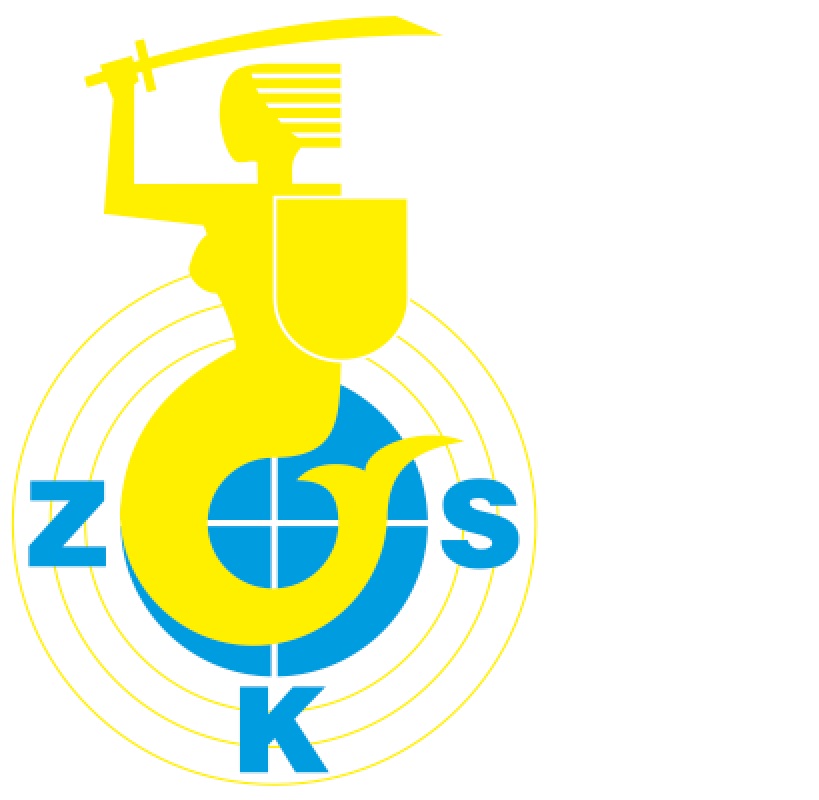 Double Trap
Odmianą konkurencji Trap jest Double Trap, polega on na  strzelaniu do dwóch rzutków wystrzelonych jednocześnie.
Ilość strzałów: 150 dla mężczyzn, 120 dla kobiet.
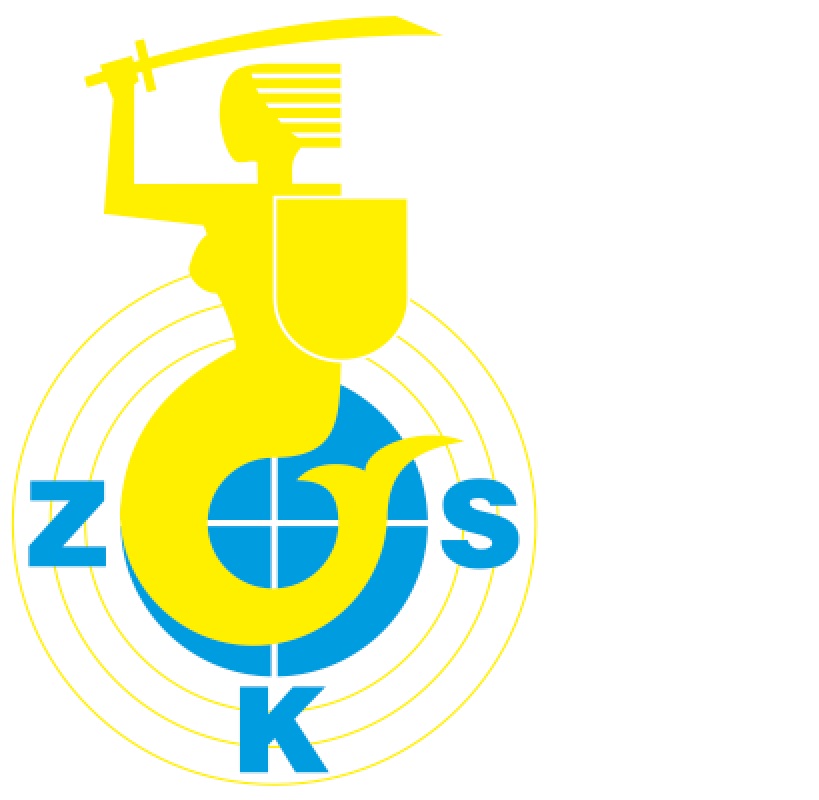 Skeet
Konkurencja polega na strzelaniu ze strzelb śrutowych do rzutków wyrzucanych z dwóch budek, wysokiej (305 cm) i niskiej(107 cm)
Do rzutka można oddać tylko jeden strzał.
Pole do strzelania konkurencji skeet składa się z dwóch budek oraz ośmiu stanowisk strzeleckich rozmieszczonych na obwodzie wycinka okręgu o promieniu 19,2 m.
Zawodnicy po oddaniu strzału przechodzą na kolejne stanowisko.

Ilość strzałów: 125 (mężczyźni), 75 (kobiety) +25 strz. (finał)
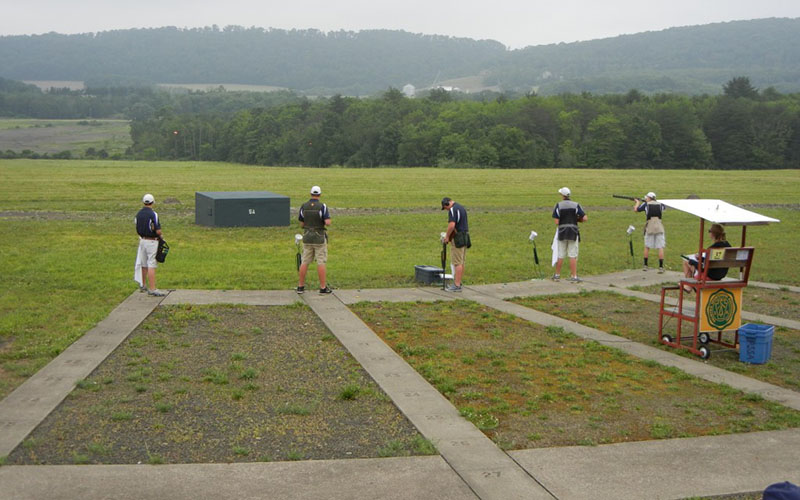 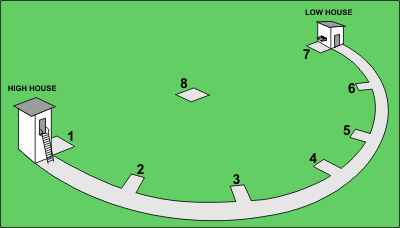